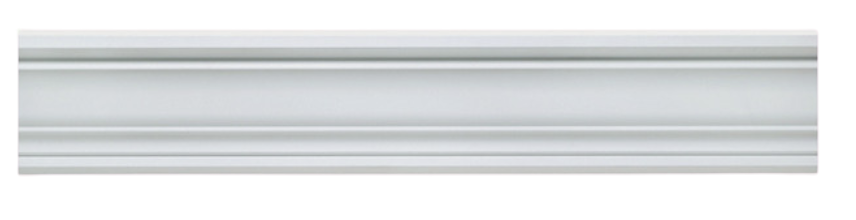 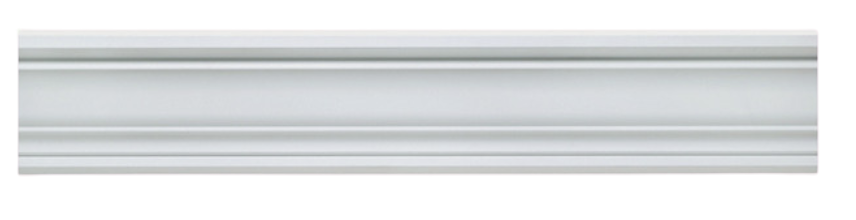 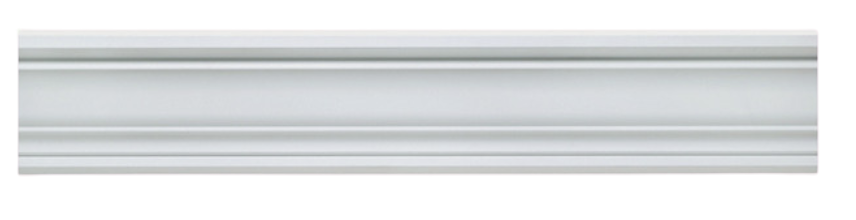 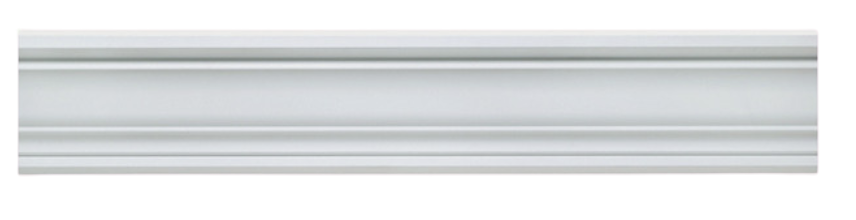 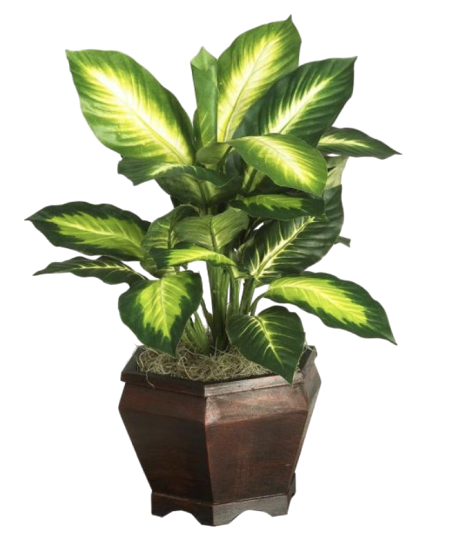 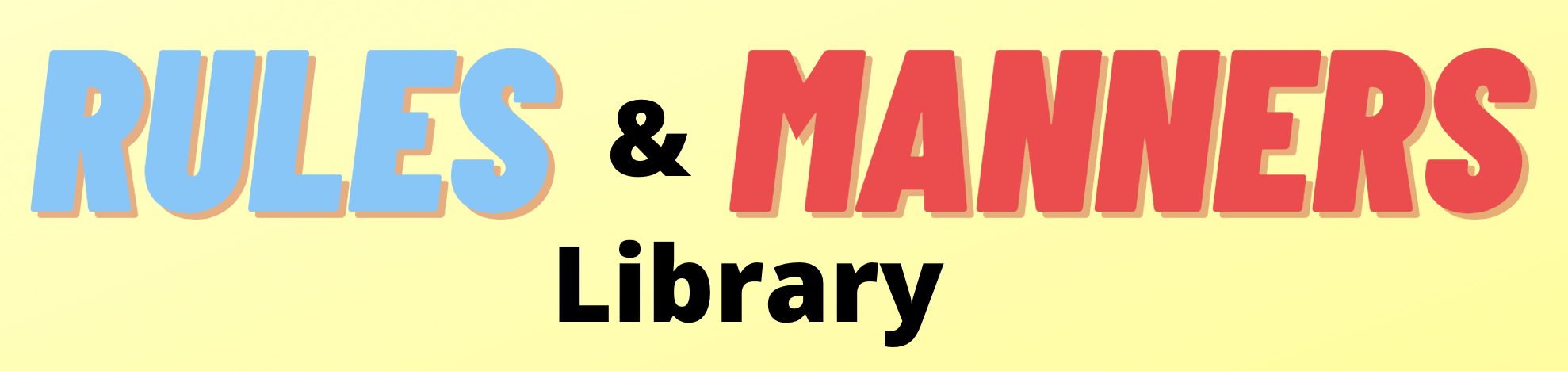 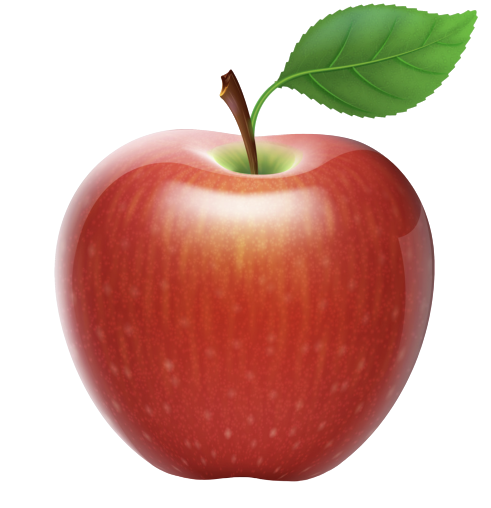 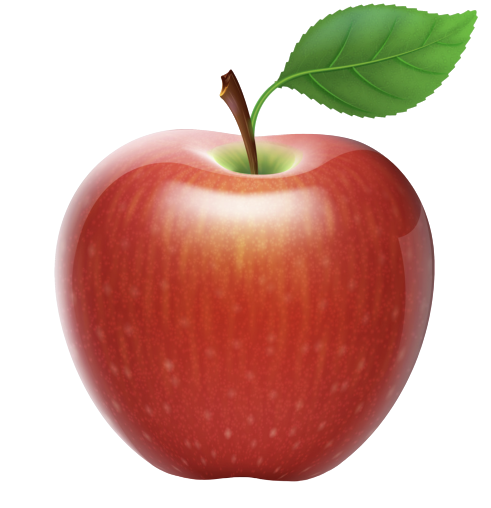 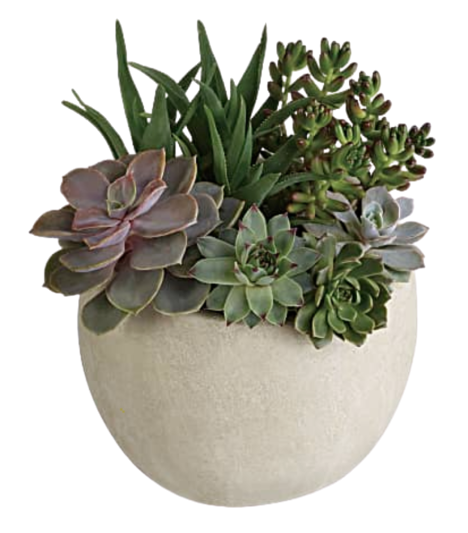 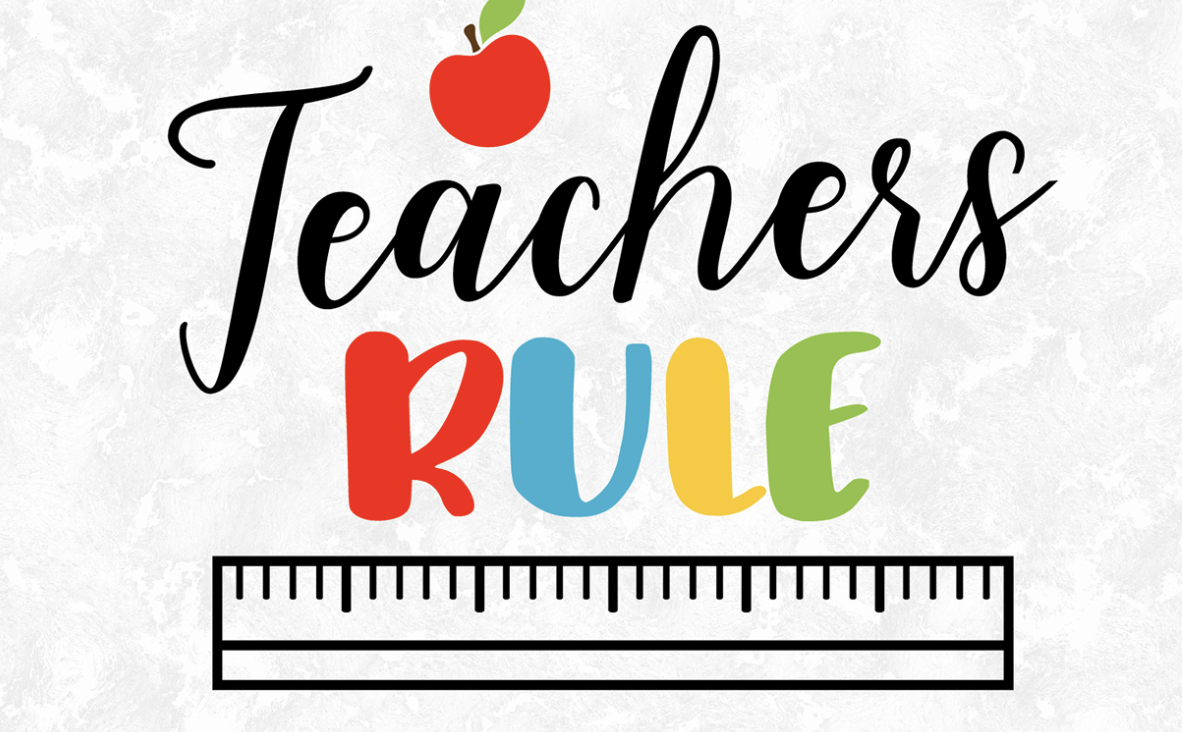 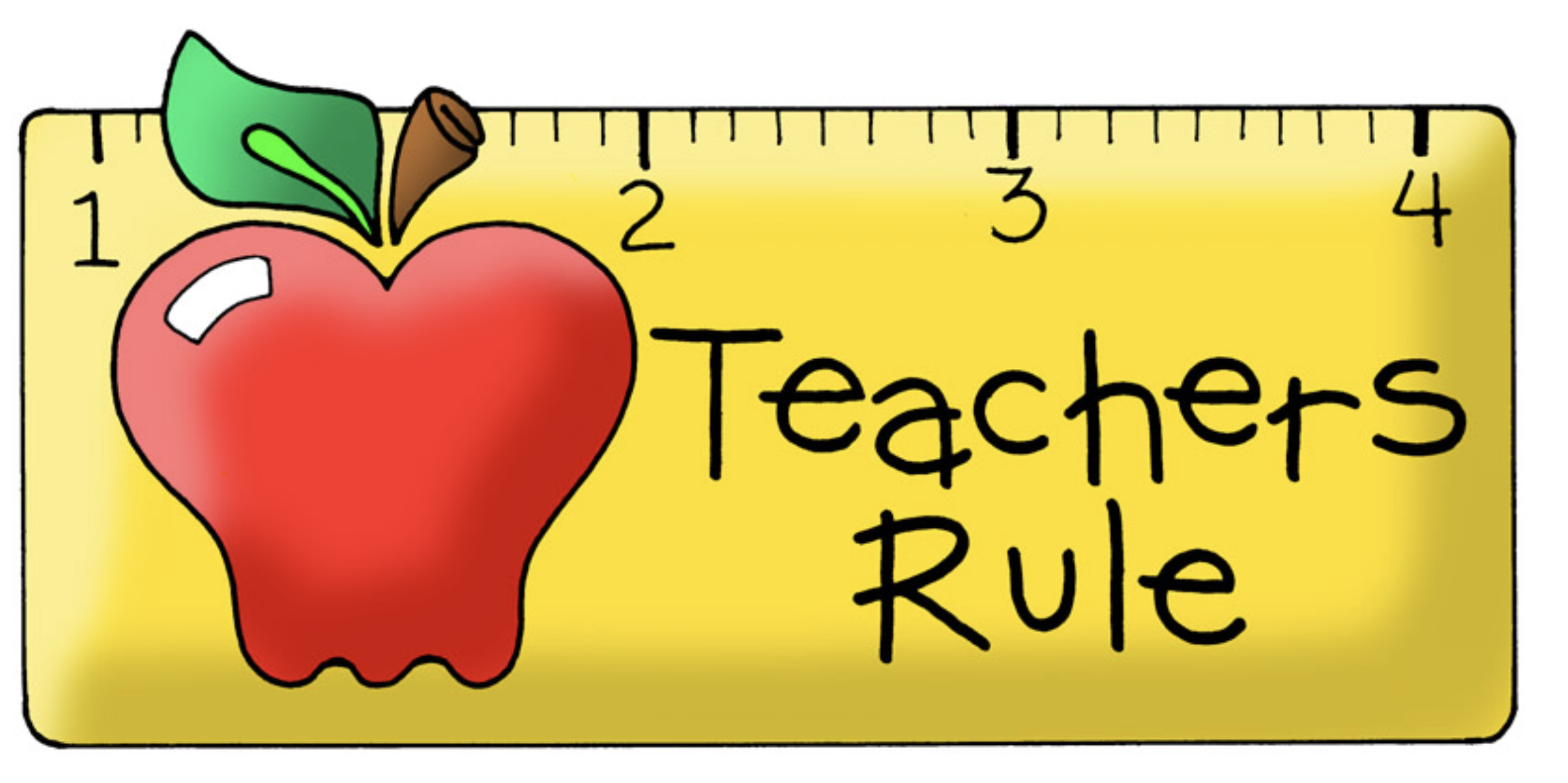 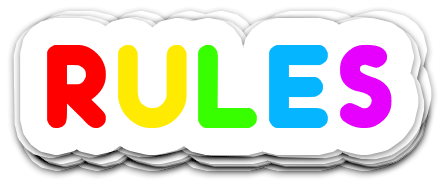 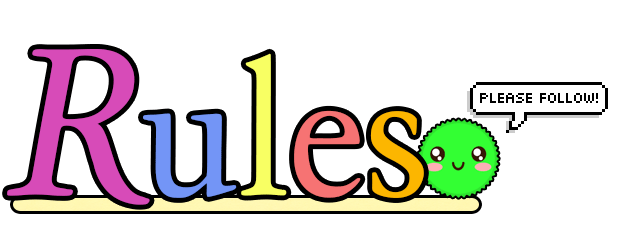 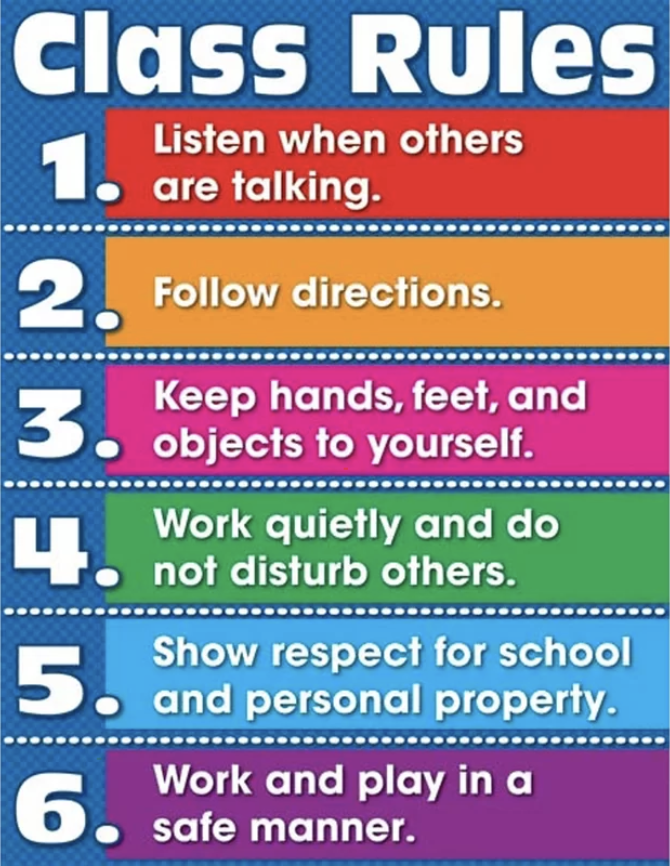 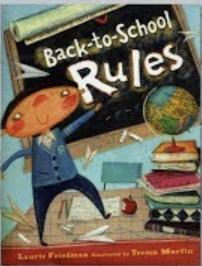 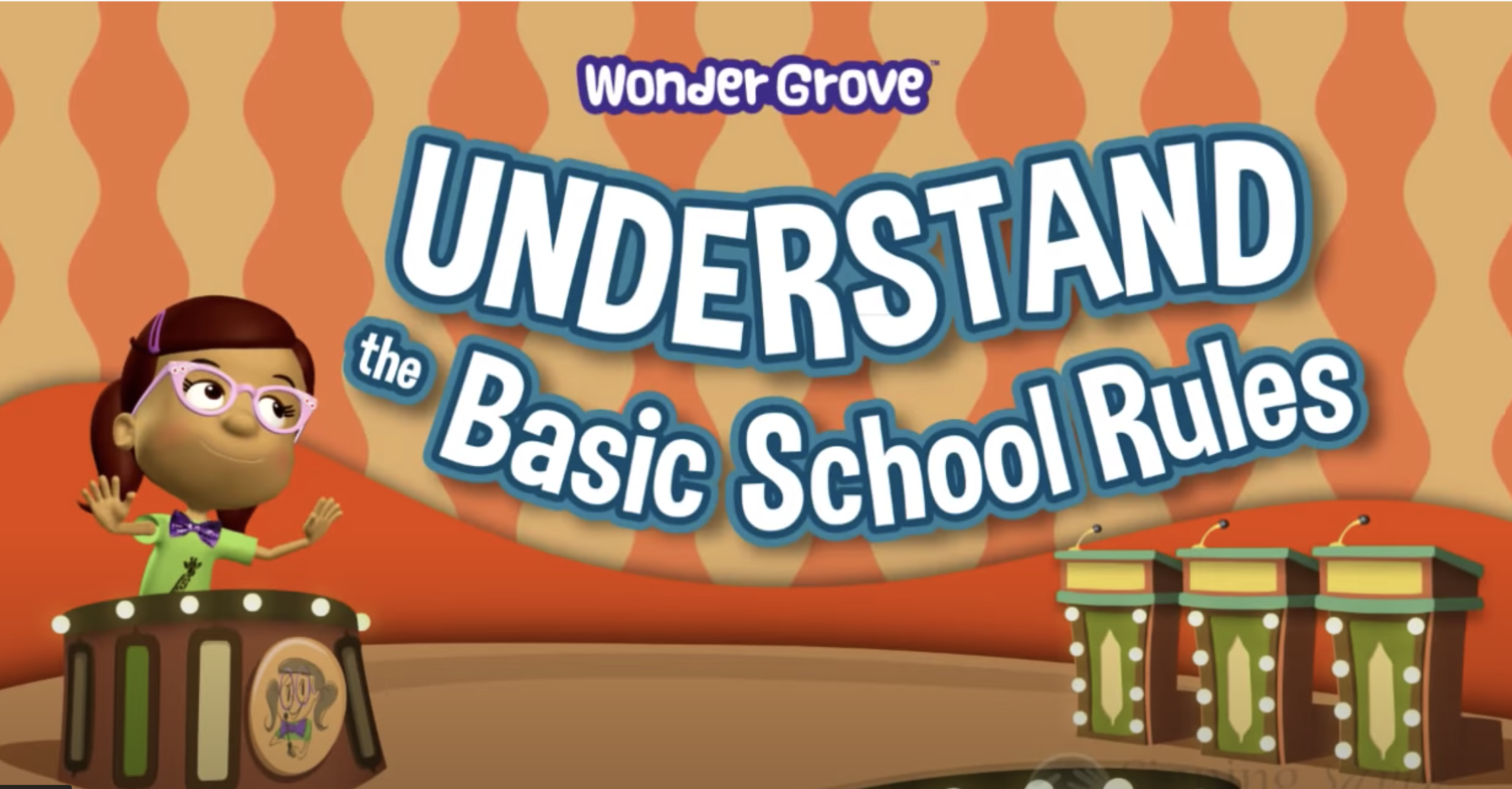 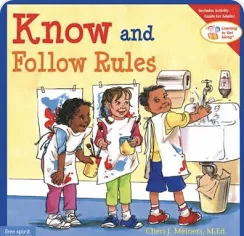 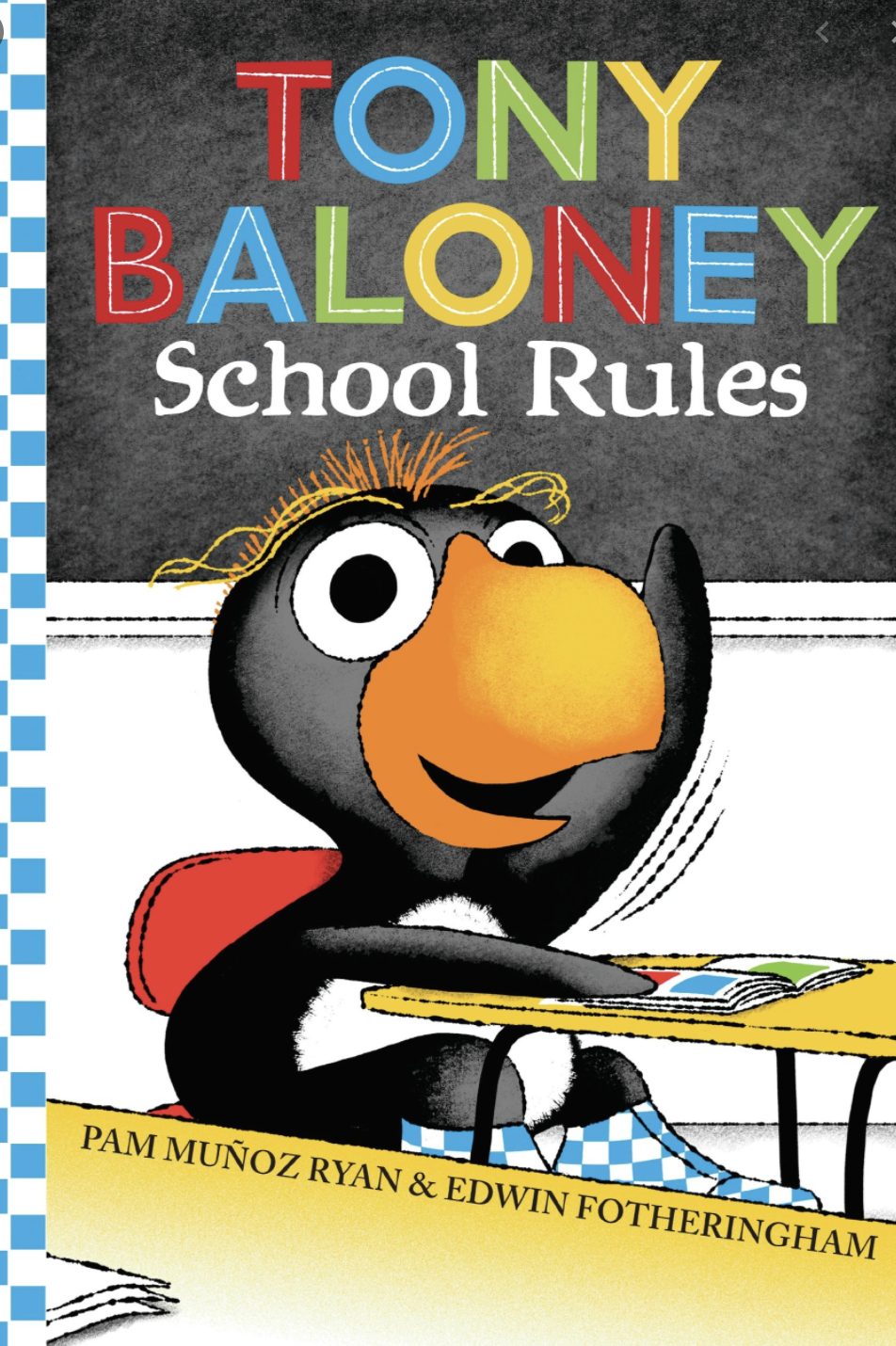 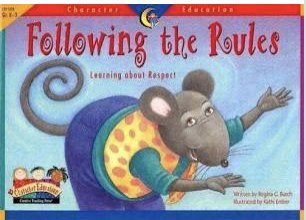 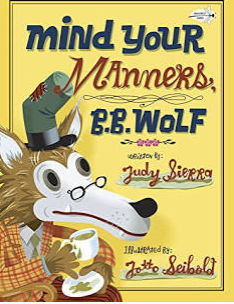 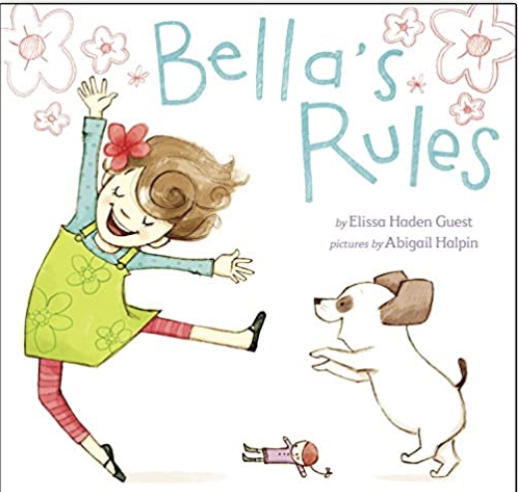 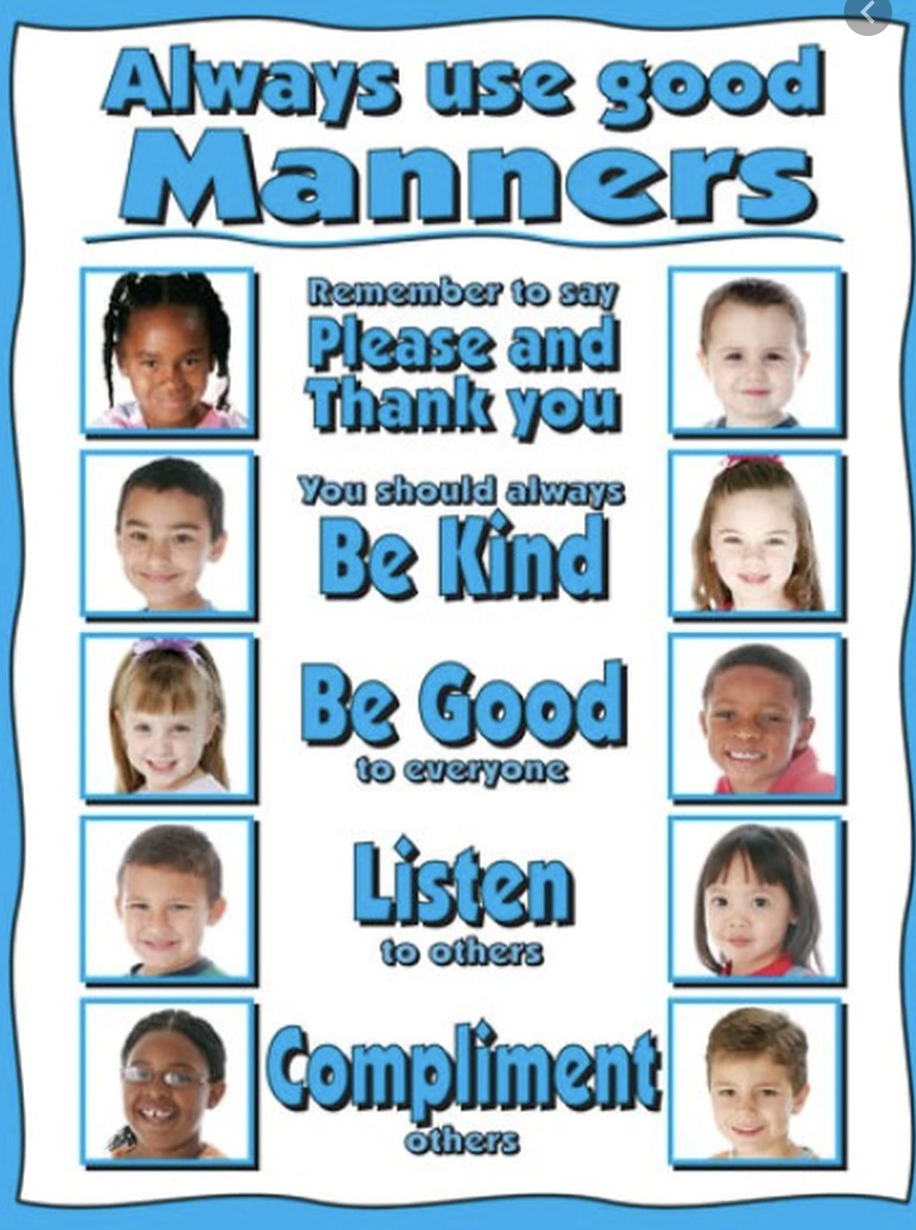 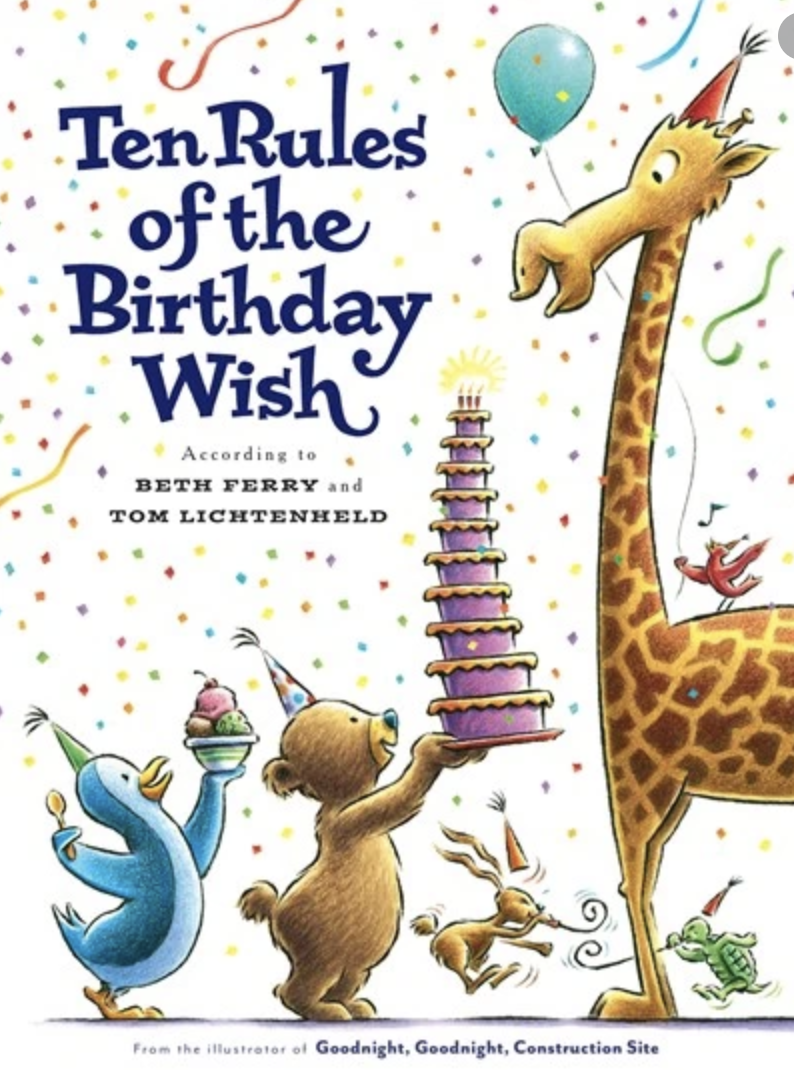 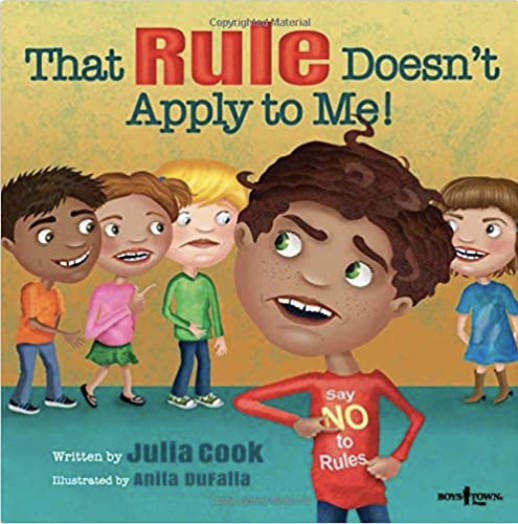 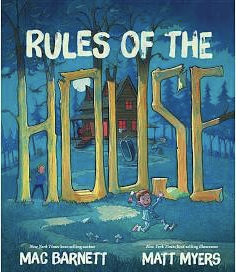 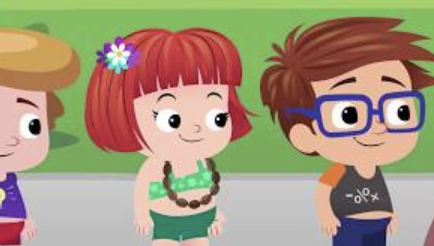 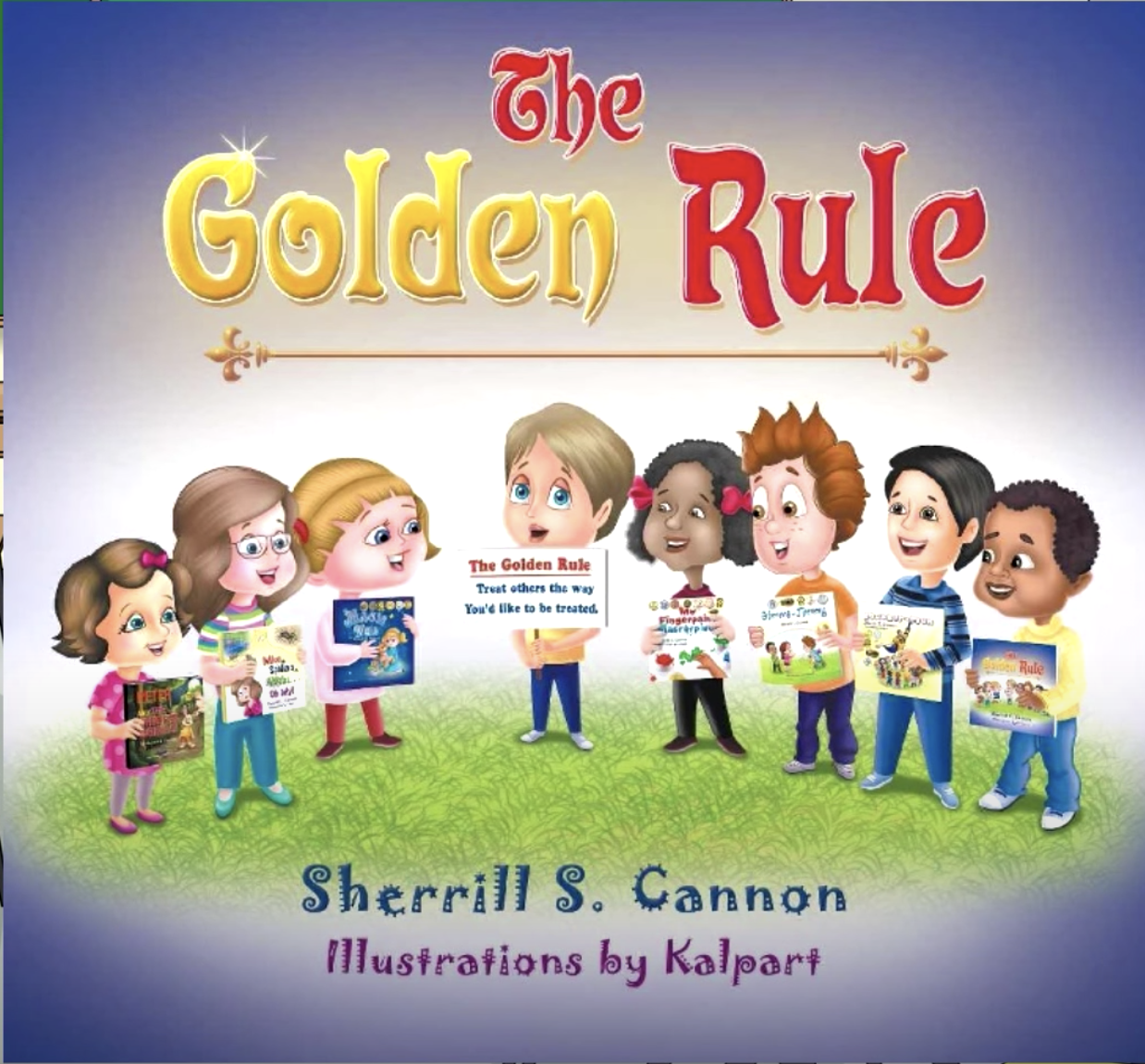 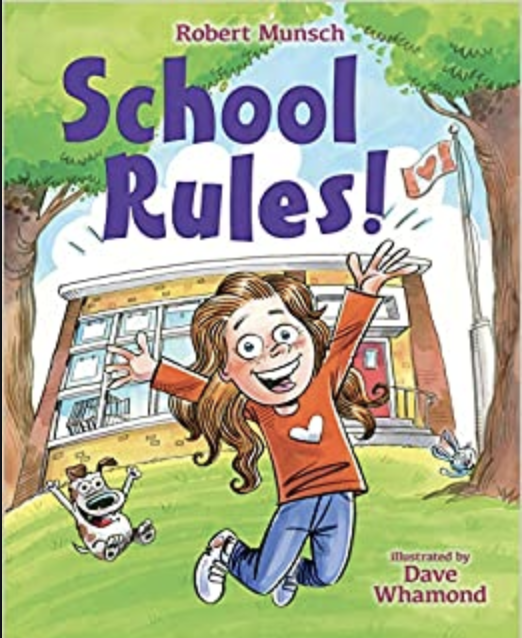 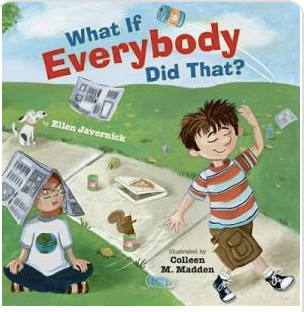 Use Your Manners
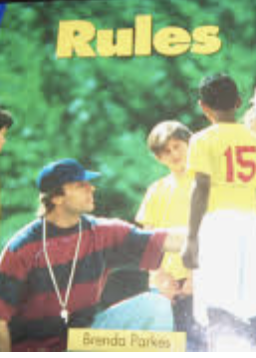 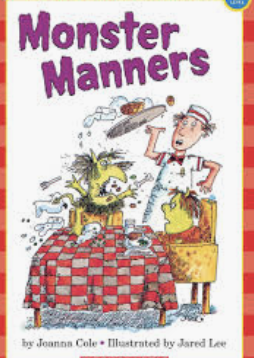 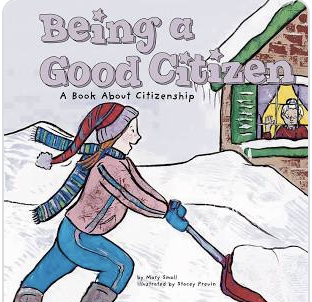 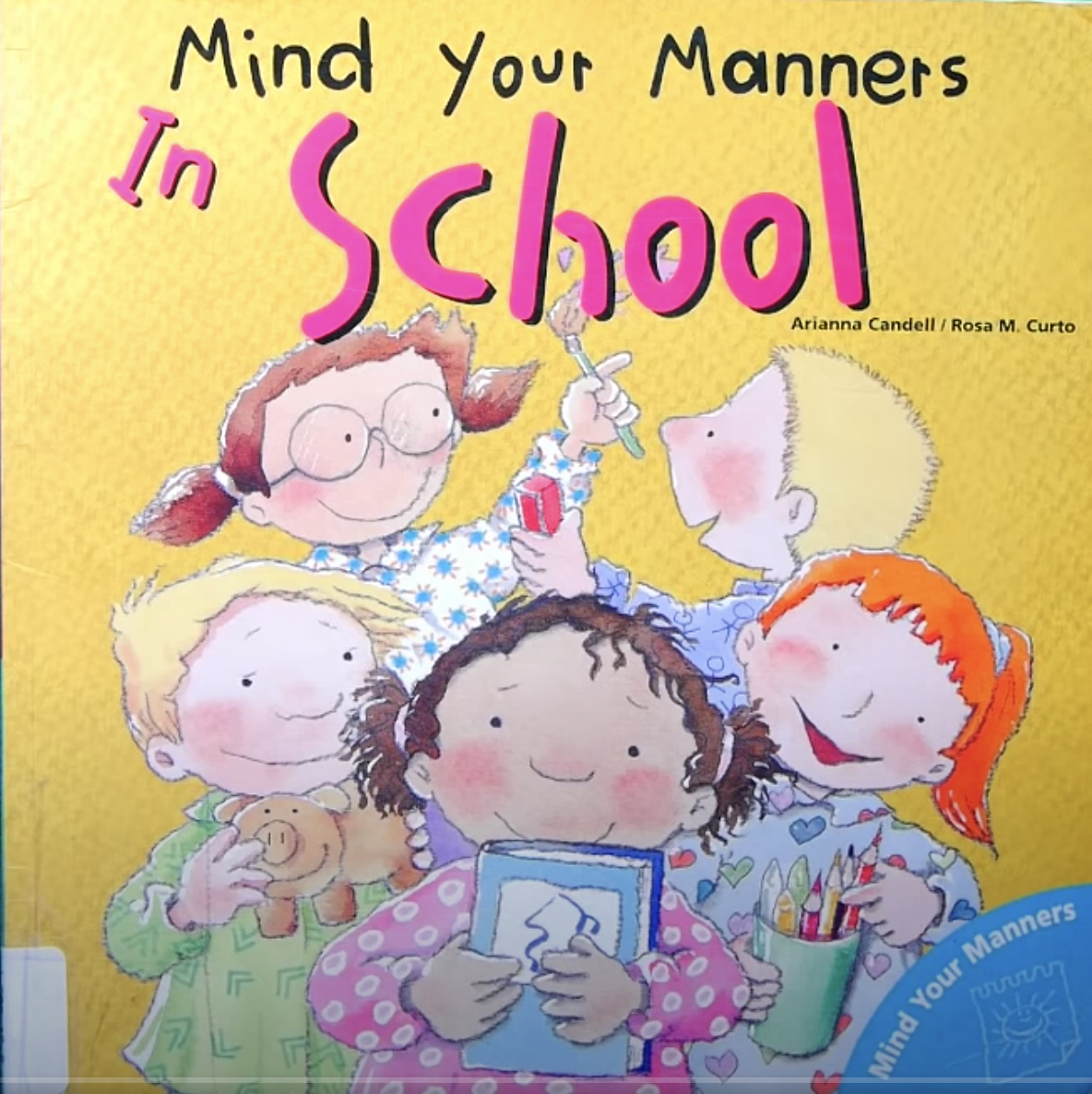 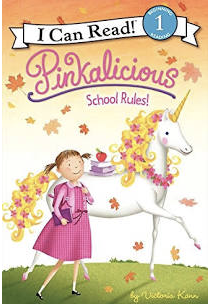 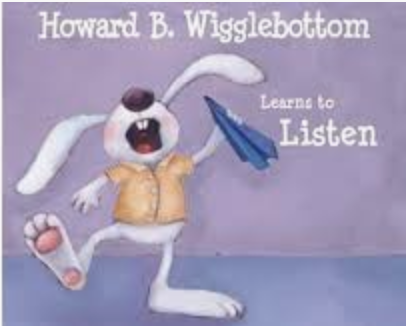 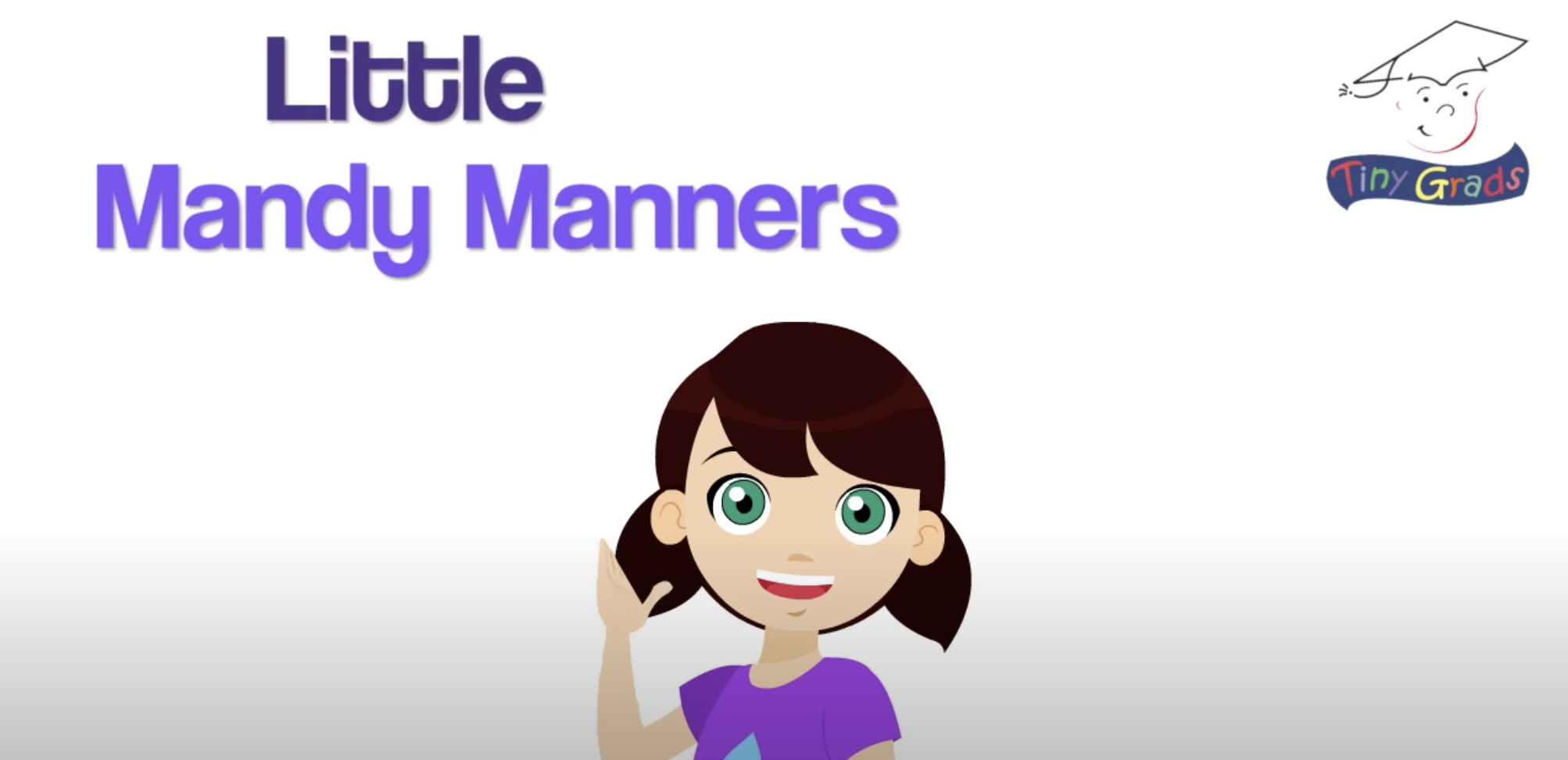 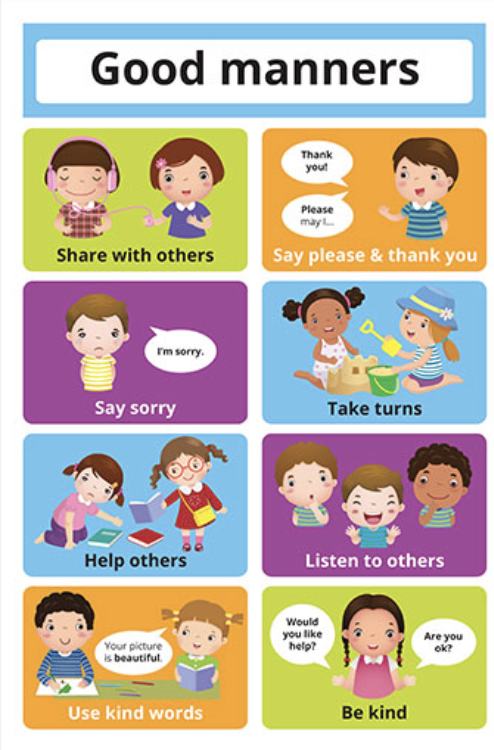 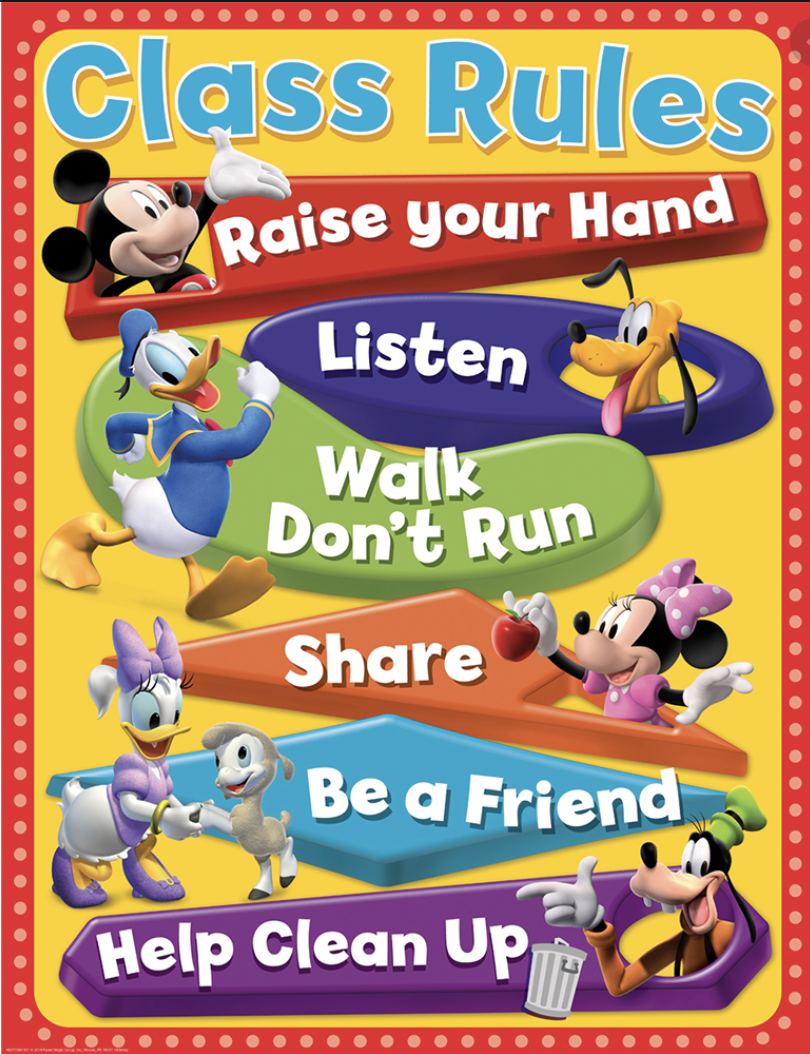 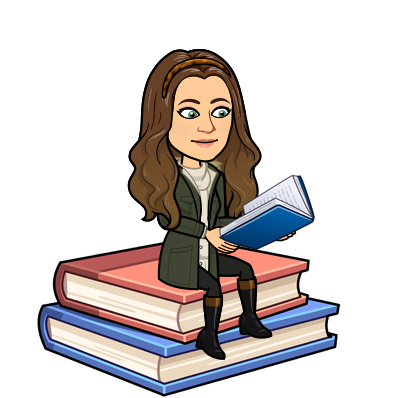 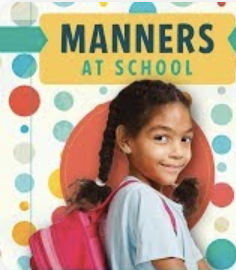 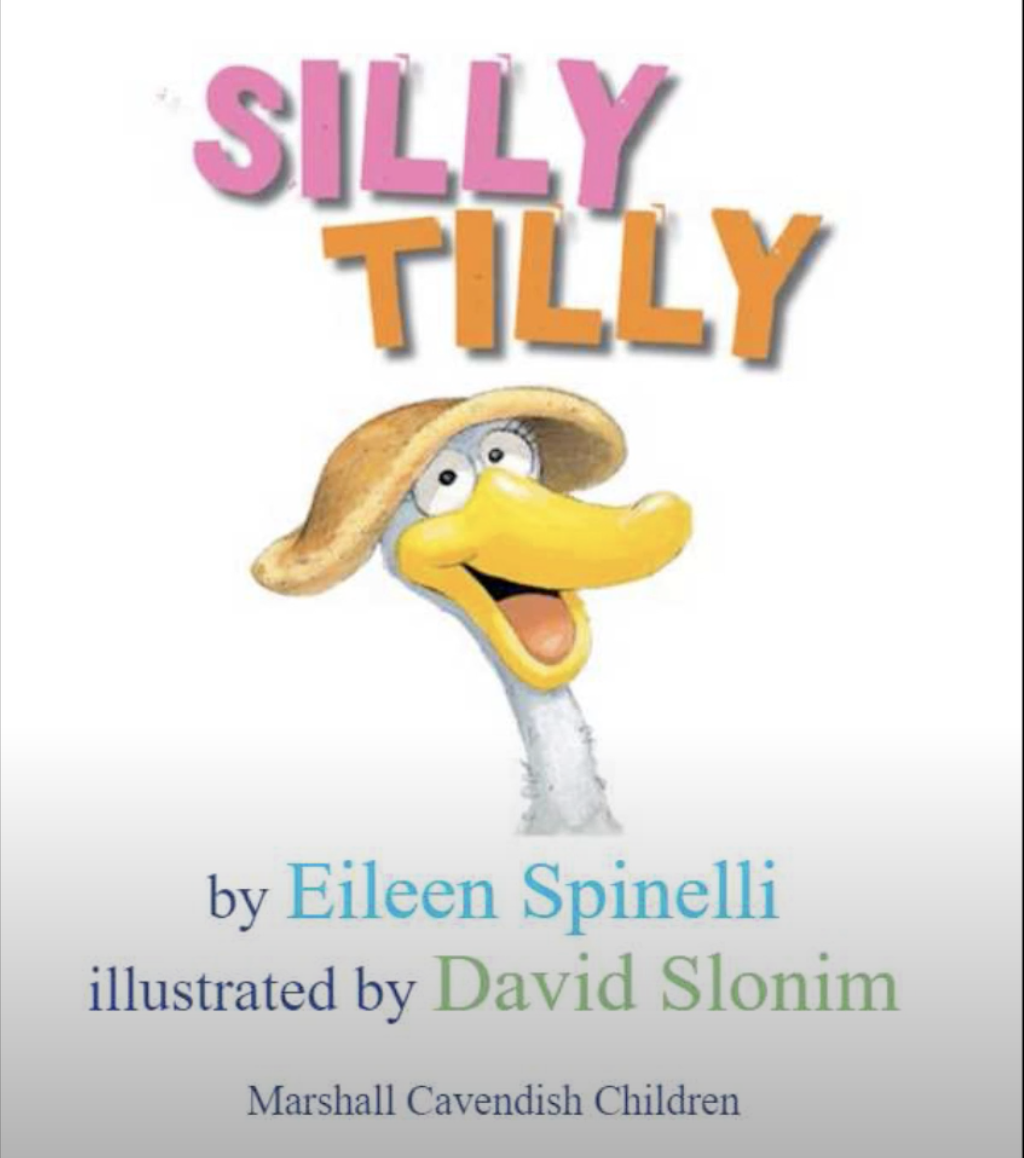 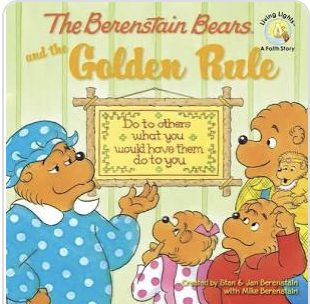 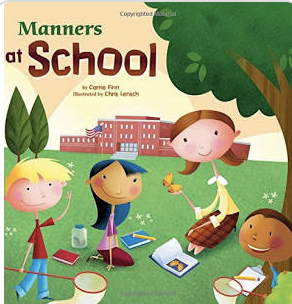 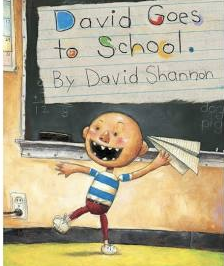 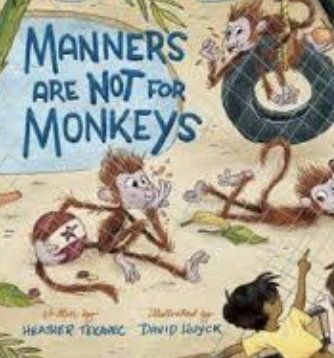 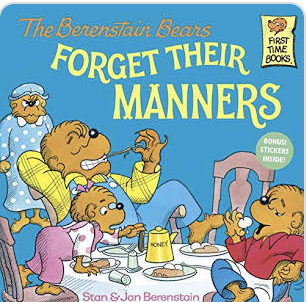 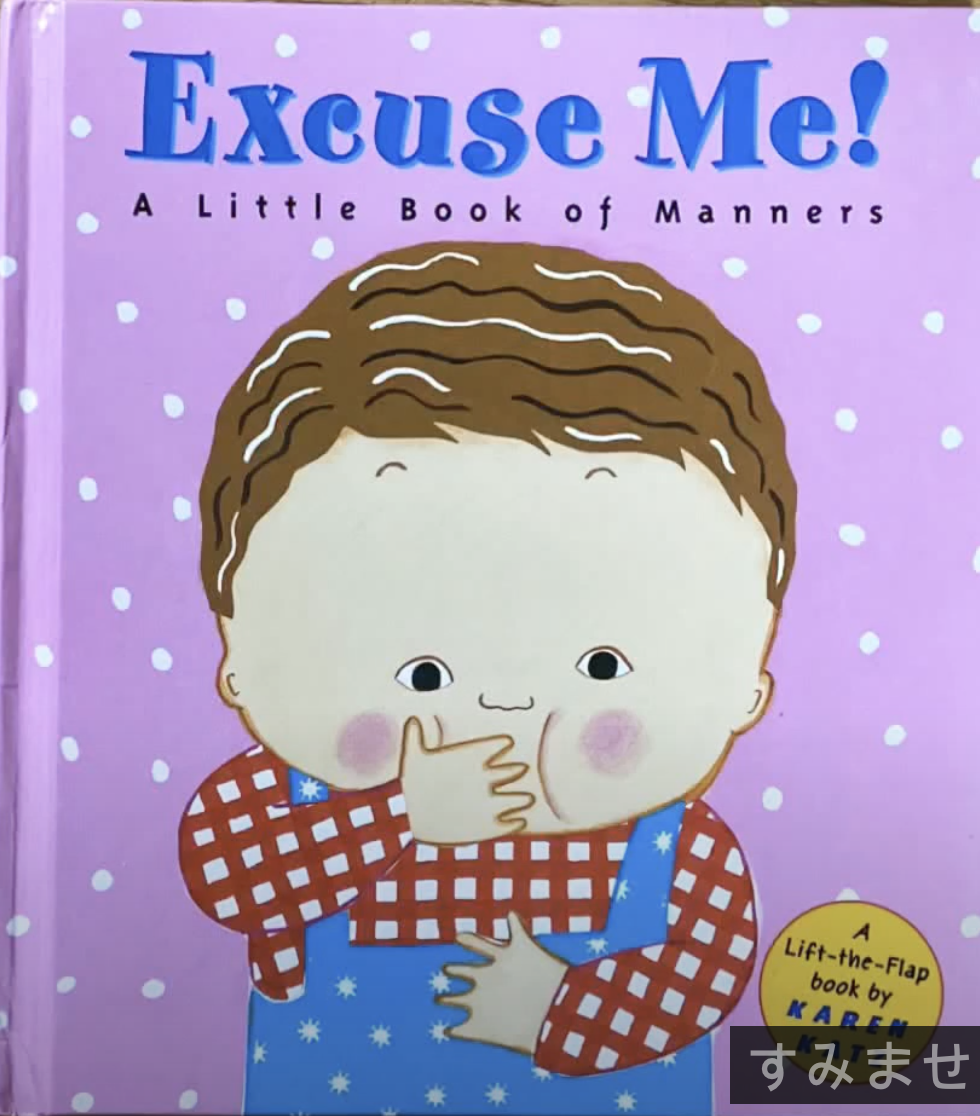 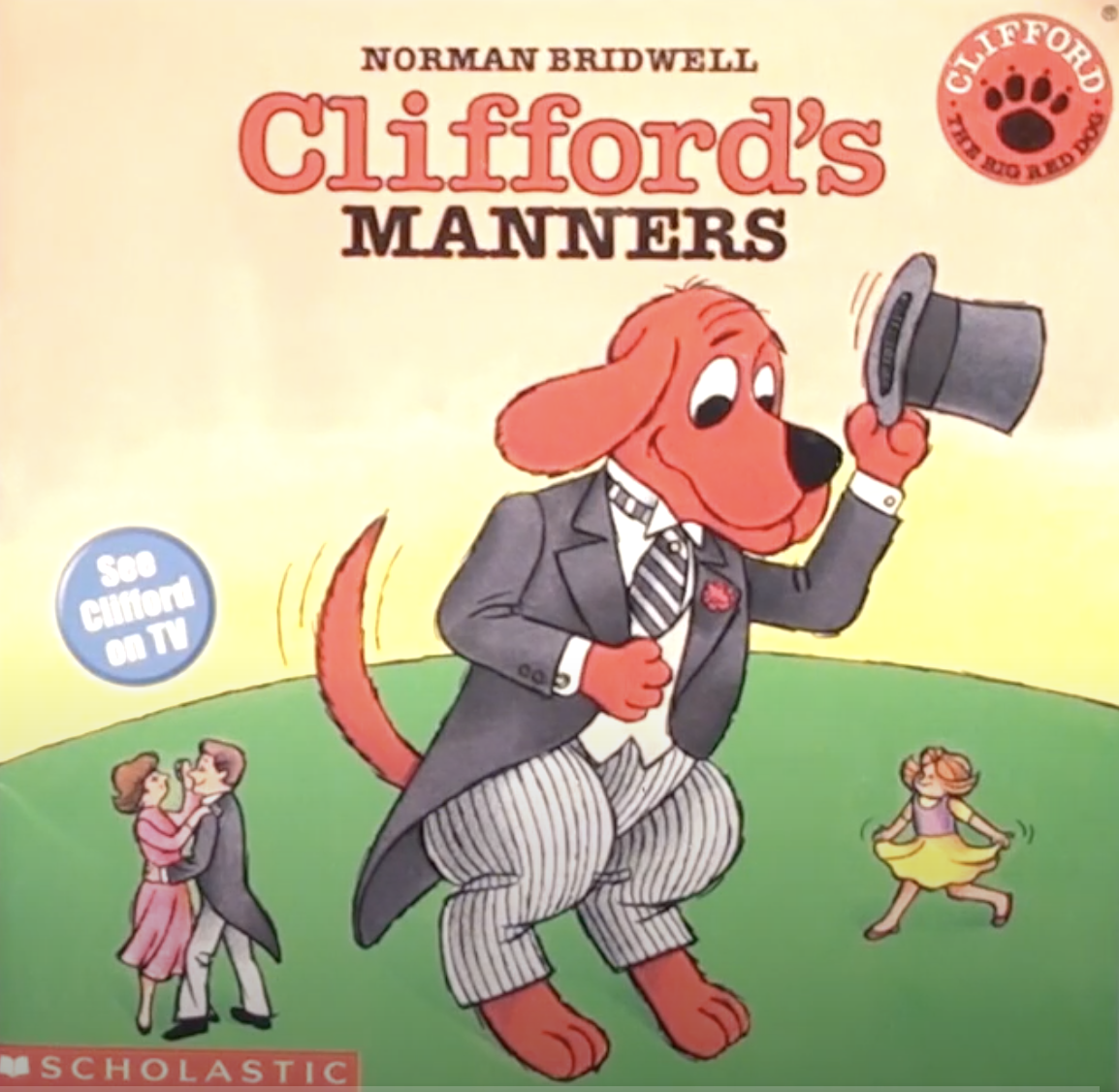 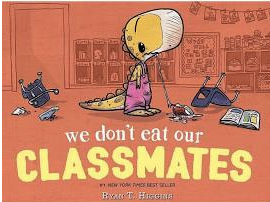 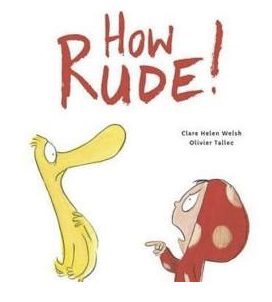 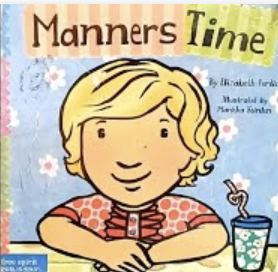